Continuous vs Intermittent β-Lactam Antibiotic Infusions
Mazen Kherallah, MD, FCCP
Outline
Pharmacodynamic Parameters
C max is the maximum measurable drug concentration at the end of an infusion BEFORE significant distribution occurs
Cmax
Concentration
The time required for the TOTAL amount of remaining drug in the body to decline by 50%.
½ Life
Area under the curve
AUC
Cmin
Drug concentration before the next dose: Trough
0
Time
[Speaker Notes: The slide illustrates key pharmacodynamic parameters of antibiotics, focusing on their concentration over time within the body. Here are the main elements:
C_max (Maximum Concentration):
This is the highest concentration of the drug in the bloodstream, measured at the end of an infusion before significant distribution occurs. It represents the peak level of the drug achieved after administration.
Half-Life (½ Life):
The half-life is the time required for the total amount of the drug in the body to be reduced by 50%. It is a critical parameter in determining the dosing interval and duration of the drug's effectiveness.
AUC (Area Under the Curve):
The area under the curve represents the total exposure of the body to the drug over time. It is a measure of the drug's presence in the bloodstream throughout the dosing period.
C_min (Minimum Concentration or Trough):
This is the lowest concentration of the drug in the bloodstream, typically measured just before the next dose is administered. It is essential for ensuring that the drug remains at therapeutic levels between doses.
These parameters help in understanding the drug’s pharmacokinetics, which influences how it should be dosed to achieve optimal therapeutic effects while minimizing toxicity. The image illustrates the relationship between these parameters graphically, showing the rise and fall of drug concentration over time following a single dose.]
Pharmacodynamic Parameters of Antibiotics
AminoglycosidesDaptomycinFluoroquinolonesKetolides
Cmax:MIC
Concentration
Vancomycin
AzithromycinClindamycinOxazolidinonesTetracyclines
AUC:MIC
Beta-lactams
CarbapenemsErythromycinLinezolid
T>MIC
MIC
Aminoglycosides
Fluroquinolones
PAE
0
Time
[Speaker Notes: The slide provides a detailed overview of the pharmacodynamic parameters of antibiotics, highlighting different metrics that guide dosing strategies based on the type of antibiotic and its activity against pathogens. Here are the key elements described:
C_max/MIC (Maximum Concentration to Minimum Inhibitory Concentration Ratio):
This parameter is important for antibiotics such as aminoglycosides, daptomycin, fluoroquinolones, and ketolides. It represents the ratio of the peak drug concentration (C_max) to the minimum inhibitory concentration (MIC) of the pathogen. High C_max/MIC ratios are desired for these antibiotics to maximize bactericidal activity.
AUC/MIC (Area Under the Curve to Minimum Inhibitory Concentration Ratio):
This ratio is crucial for antibiotics like vancomycin, azithromycin, clindamycin, oxazolidinones, and tetracyclines. It represents the total drug exposure over 24 hours (AUC) relative to the MIC. Higher AUC/MIC ratios correlate with better clinical outcomes for these antibiotics.
T>MIC (Time Above Minimum Inhibitory Concentration):
For antibiotics such as beta-lactams, carbapenems, erythromycin, and linezolid, the duration of time that the drug concentration remains above the MIC (T>MIC) is critical for efficacy. Maintaining drug levels above the MIC for a sufficient duration ensures effective bacterial killing.
MIC (Minimum Inhibitory Concentration):
The MIC is the lowest concentration of an antibiotic that inhibits visible growth of a microorganism. It is a standard measure used to assess the potency of an antibiotic against specific pathogens.
PAE (Post-Antibiotic Effect):
The PAE is the persistent suppression of bacterial growth after a brief exposure to an antibiotic. Aminoglycosides and fluoroquinolones exhibit significant PAE, allowing for less frequent dosing while maintaining efficacy.
These pharmacodynamic parameters help in tailoring antibiotic therapy to optimize therapeutic outcomes while minimizing resistance and adverse effects. The image graphically represents these concepts, showing how different antibiotics utilize these parameters to achieve their clinical effects.]
Pharmacodynamic Therapeutic Goals of Antibiotics
Pharmacokinetic Changes of Antibiotics in Septic Patients
Cmax
Healthy
Large Volume of Distribution
Increase Drug Clearance
↓Cmax
↓Cmax
Concentration
Concentration
Concentration
↑Vd: 
Fluid Resuscitation
↓T>MIC
Vd
↓Vd
↑T>MIC
T>MIC
Cl
↑Cl
↑Cardiac Output
Cl
↓AUC
AUC
AUC
Time
Time
Time
MIC
MIC
MIC
↓maximum concentration (Cmax) but a longer half-life (T1/2)
↓AUC, T1/2 and T > MIC
Gonçalves-Pereira and Póvoa Critical Care 2011 15:R206
[Speaker Notes: ICU patients present pharmacokinetic changes of antibiotics that may alter bacterial exposure. Concentration-time curve of antibiotics in healthy volunteers (left panel). A large volume of distribution (Vd) (middle panel) is often present in ICU patients, leading to decreased maximum concentration (Cmax) but a longer half-life (T1/2) and eventually higher time that the antibiotic concentration is above the bacteria minimum inhibitory concentration (T > MIC). The antibiotic area under the concentration time curve (AUC) remains virtually the same. An increase in drug clearance (Cl) (right) is associated with decreases in AUC, T1/2 and T > MIC. Straight dotted lines-bacteria minimum inhibitory concentration.]
Higher MIC Organisms
Cmax
Concentration
Extended Infusion
T>MIC
MIC
AUC
Time
[Speaker Notes: The MIC is the lowest concentration of the antibiotic that inhibits the visible growth of the organism. For higher MIC organisms, this value is higher, indicating a need for higher or more sustained drug concentrations to achieve therapeutic effectiveness.]
Continuous vs Intermittent Infusion of β-Lactams in Critically Ill Septic Patients
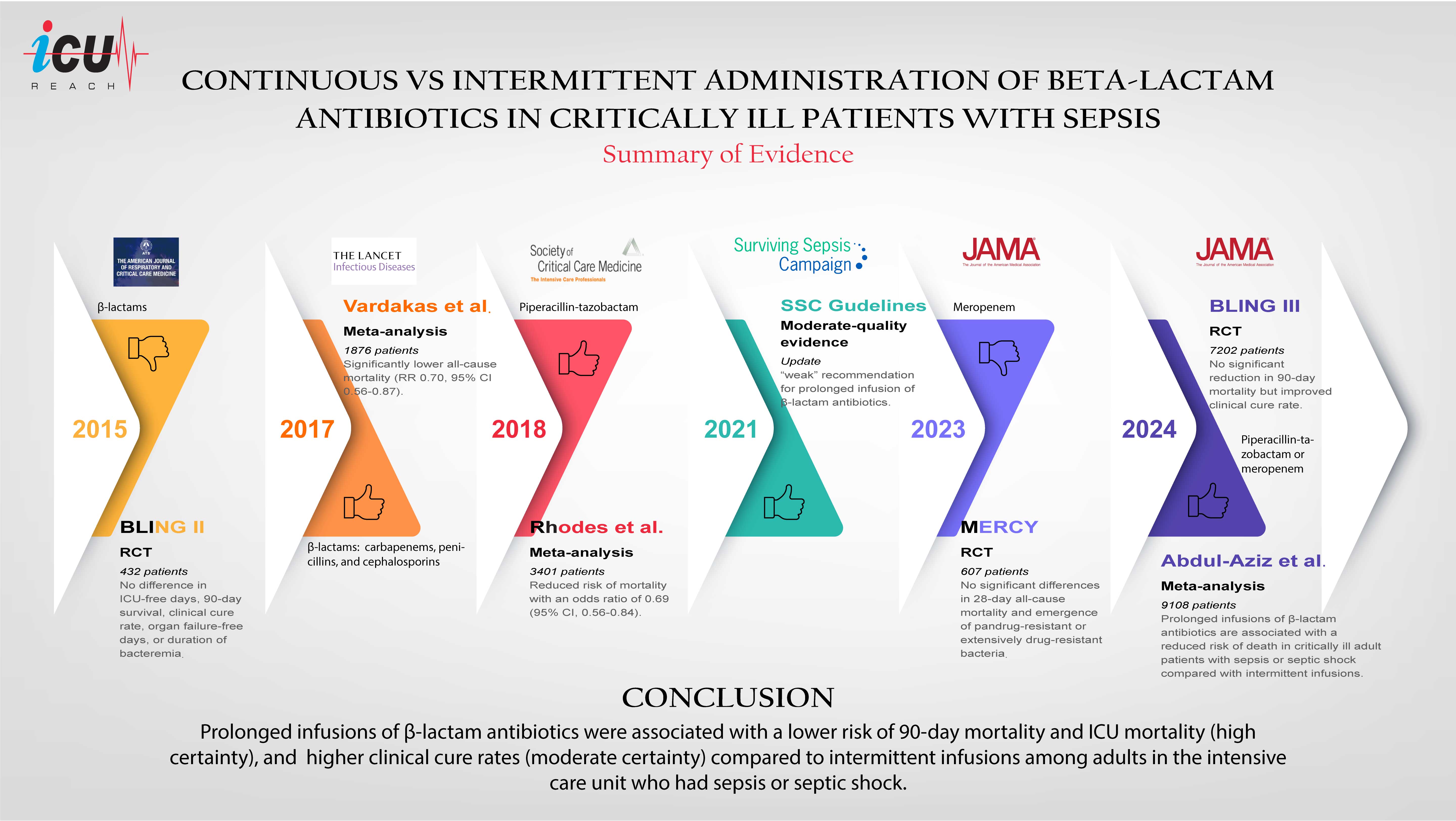 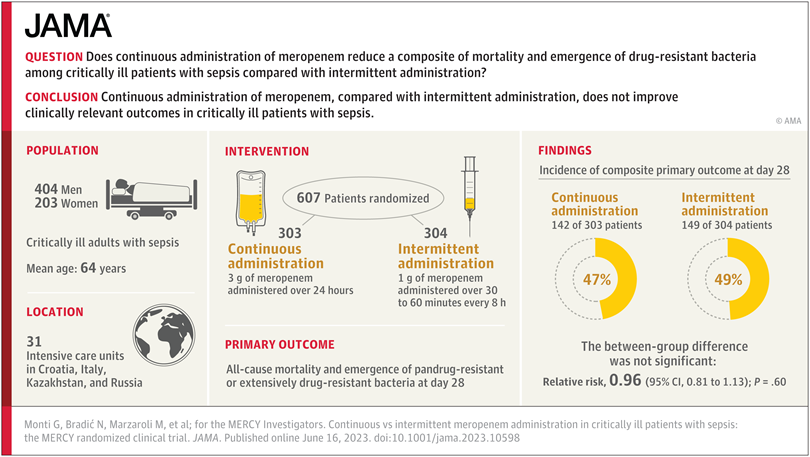 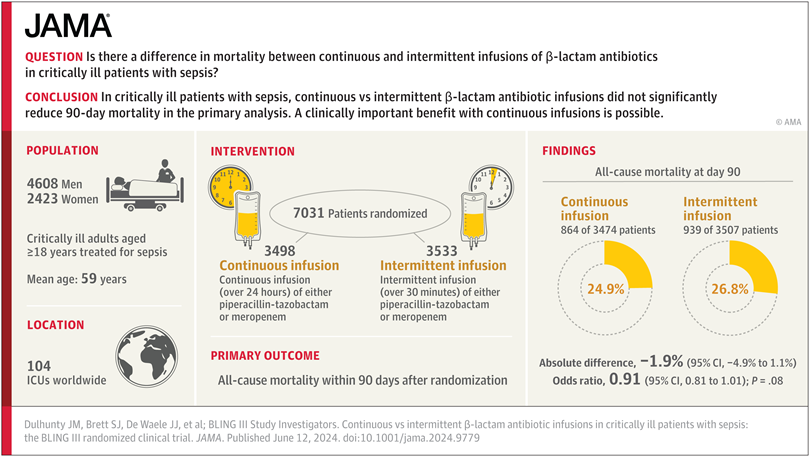 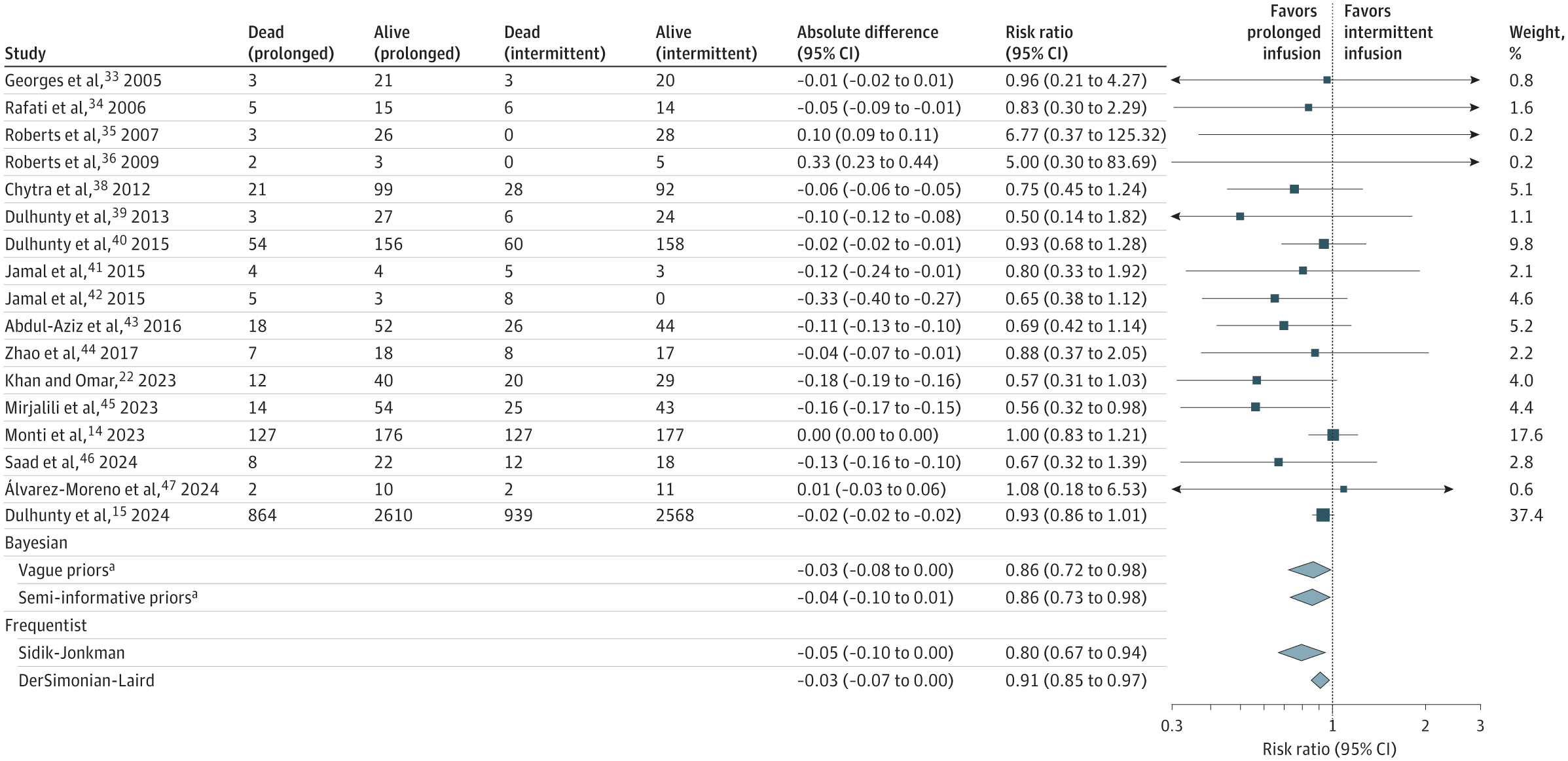 Continuous vs Intermittent Infusion of β-Lactams in Critically Ill Septic Patients